The Company
AAEON 2014an ASUS assoc. co.
Part 3:  DMS & ODM Services
April, 2014
Contents
Design Manufacturing Services (DMS)

Customer-Oriented ODM and Customization Services
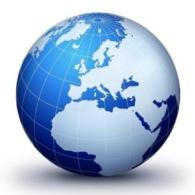 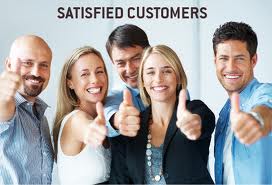 AAEON
Design Manufacturing Services (DMS)
Today’s Industry Challenges
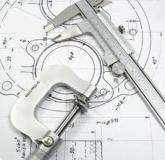 Demand for more complex products with higher quality and longer life
Increase in competition. Requires advanced technology & diverse features
Shortened delivery times & reduced inventory
TODAY’S
DYNAMIC BUSINESS
ENVIRONMENT IS 
CREATING MORE
CHALLENGES THAN 
EVER BEFORE
Greater flexibility in manufacturing locations
Lower production costs
AAEON Design/Manufacturing/Service
Assigned a Customer Focused + Service Oriented team that provides comprehensive support in Design, Manufacturing and Services, aiming to exceed customer’s expectation
A leading manufacturing service provider with best-in-class capabilities and continuous drive for flawless execution
DESIGN
MANUFACTURING
SERVICE
Customer Service Management
 Customer & Channel Repair
 Logistics Extension
 Refurbishment
 Return Processing
 Troubleshooting Support
 Upgrades
 Warranty Management
 Spare Parts Management
PCBA Assembly
 System Manufacturing
 Component & Subsystem Assembly
 Functional Testing
 Engineering Change Management
 BTO (Build to Order)
 Supplier Qualification
 Warehousing
 Failure Analysis
Product Conceptualization
 Electronic Circuit Development
 PCB Layout
 Component Qualification
 Mechanical Design
 Prototype Building
 Compatibility, Reliability &  Qualification testing
 Certification & processing (Agency Approvals)
 Manufacturing Design
 Packaging & Enclosure Design
AAEON DMS - All the Answers
Customer focused & service-oriented


Professionalism
On Time Delivery
End to End Service
Accountability
Reliability


Total Satisfaction
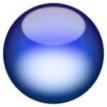 Specialized
Design
Competitive Cost
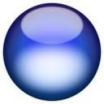 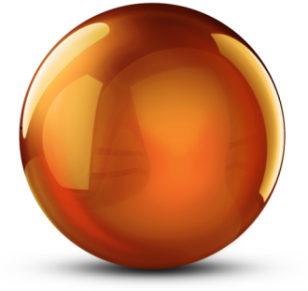 AAEON DMS Solution
Collaborative Development
Customer Focused Resource
Global Logistics
E2E Quality Management
Focused Account Management
Technology Leadership
Local Support
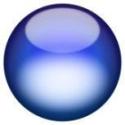 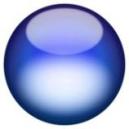 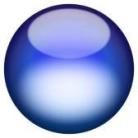 Guaranteed
Quality
Low Touch
[Chris] Not sure what “Low Touch” refers to
Faster Time to Market
Aligning with AAEON DMS
Latest technology and solutions help provide customers with the most advanced platforms, helping customers stay ahead of competition
Offer customers the highest quality products and services at unprecedented levels of efficiency and professionalism
AAEON DMS offers a complete Service Package tailored to fit each customer’s needs:
Project Management
 Product Design
 End-to-End Quality Management
Global Services and Programs
 Global Logistics
 Quality Manufacturing
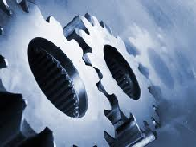 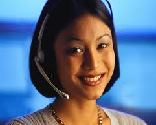 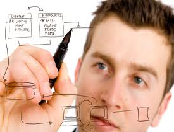 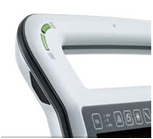 Product Conceptualization
Product Development
Quality Manufacturing
Service Programs
AAEON DMS - Platform Overview
Provides end-to-end service for optimal customer satisfaction through dedicated and professional design expertise
AAEON DMS Division - Functional Breakdown
Account Management
Hardware 
(EE)
System Engineering
Mechanical Engineering
Product and Project Management
Account Quality Management
AAEON Resources
AAEON Focus Domain
ASUS Support Resource
Fulfillment
Front-end Support
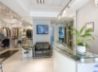 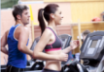 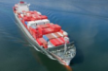 Manufacturing
Regional Sales Force
RMA Service
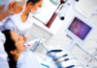 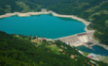 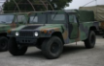 Sourcing/ Procurement
Design Support Center (Software, Layout, 
BIOS, etc.)
Quality Assurance
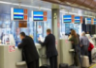 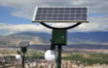 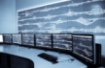 on design
The Design Engineering team is the driving force behind every product created for AAEON’s customers, offering a comprehensive array of professional value-added design and engineering services customer’s deserve.
Project discussion begins with understanding every aspect of the desired product, addressing all related engineering challenges such as material consideration, component selection, functionality, testing challenges, manufacturing, stress, packaging and environmental impact. From this understanding, AAEON is capable of satisfying all customer product development requirements.
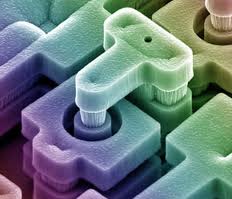 Design 
Competence
Space Saving Technology
 Ruggedized Technology
 Wireless Integration
Industrial  Design
 System Integration
 BIOS and Firmware Technology
 Power Management Technology
on manufacturing
AAEON offers industry leading manufacturing services from PCBA assembly, sub-system assembly, system integration (including LVHM product assembly), to all related in-process quality assurance testing. AAEON’s expertise guarantees seamless integration of each product development stage during the manufacturing process.
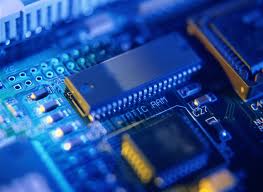 Quality Control
Assembly Services
Supply Chain Management
A highly integrated project management process  flow and close management and knowledge of component suppliers helps  to ensure optimum utilization and efficiency of the supply chain. AAEON customers can always be confident and assured that from product development through volume manufacturing , their products and services will be professionally managed.
AAEON offers complete sets of board level and system level assembly services to maintain pace with the increasing needs of our customers.  Customers can utilize AAEON’s manufacturing services for various products using different manufacturing models.  AAEON provides standard system assembly as well as Low Volume High Mix and Build-to-Order models.
With closed loop quality assurance at the manufacturing level, AAEON ensures the execution of the production plan stays on schedule while meeting the quality expectations of our customers.  It starts with close examination of incoming materials through the final assembled and packaged sample for testing. In between, a full suite of standard industry tests are implemented to make certain AAEON can match or exceed the customers’ rigorous requirements.
on services
AAEON provides a comprehensive array of flexible and innovative service solutions through experienced professionals to support all of AAEON’s product offerings.  
A dedicated AAEON team plays a key role in initial discussions with the customer’s product development team to strategically plan for the expected lifecycle of the product. 
Products have different service requirements, which may vary by geography.  An AAEON Service team would work closely with customers to develop the optimal after-sales service program for each product.
Regional RMA Centers for Quick Turn-Around Time
Customer Point of Contact provided for:
Corrective Actions
Complaint Management
Spare Parts Supply
EOL Services
Measurement of Field Return Rate per product / customer
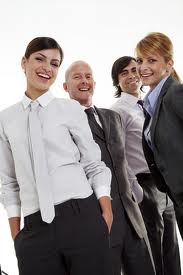 AAEON DMS Benefits
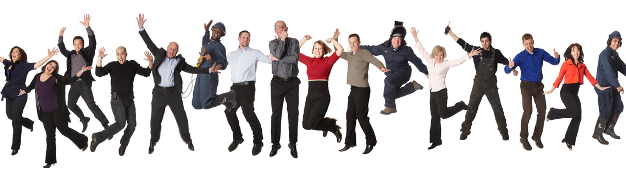 Project Management offers all required services and a local single-point-of-contact
Regional support with Build-to-Order (BTO) production with logistical sites in USA & Europe
On Time-to-Market
Long Life Cycle Management
Guaranteed quality performance by Corporate standards
Secured business continuity by flexible production mix; incorporating in-house & contracted manufacturing
Cost savings throughout the value chain:
Reduced R&D costs by outsourcing to AAEON Engineering team
Low material costs with centralized purchasing, leveraging ASUS buying power
Cost efficient production
IP Protection
Reduced Inventory reduces working capital
Reduced Investments in R&D and Production Assets
Synergy with ASUS
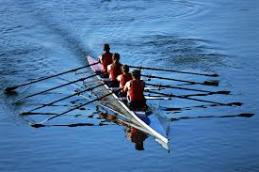 AAEON
Longevity
Revision Control
High Mix Mfg. Volume
Domain Knowledge
Ruggedized Design
Better Price
Reliable Relationship
Leading Technology
Global Support
Solid Quality Control
Leverage
ASUS Resource
Competitive Cost
Strong Finance Support
Technology Leadership*
Global Mfg, Logistics, Service
Supply Chain Management
Solid Quality Control
Values for IPC Customers
*ASUS maintains a very solid R&D Team & facility in-house
AAEON DMS Development Process
P1
Planning Stage
P2 Design Stage
P3 Verification Stage
P4 
Pre-Production Stage
P5 
Pilot Run Stage
C1
C2
C3
C4
C5
Mass Production
Design verification
 Manufacturability
Production evaluation
Pilot Run review
NPD Decision
 Project team formation
Design completed
 Sample build
 Sample evaluation
Product Mgmt
 R&D
 DQA
Product Mgmt
 R&D
 Engineering
 DQA
Procurement
 Customer Service
Product Mgmt
 R&D
 Engineering
DQA
Customer Service
Product Mgmt
R&D
Engineering
DQA
QC 
Manufacturing
 Procurement
 Customer Service
Product Mgmt
 R&D
Engineering
 QC
 Manufacturing
 Procurement
 Customer Service
Product Mgmt
 R&D
 Engineering
 Customer 
  Service
Product Mgmt
 R&D
Product Mgmt
 R&D
 Engineering
 Procurement
Product Mgmt
 R&D
 Engineering
DQA
Product Mgmt
 R&D
 Engineering
 QC
AAEON DMS Development Process
Contract Manufacturing (CM)
Commercial off-the-shelf (COTS)
Customized COTS
Joint Development
(JDM)
Original Design Manufacturing (ODM)
Customer-owned design

AAEON provides manufacturing and engineering service
Based on AAEON standard product & technology roadmap 

With optional minor changes
Based on AAEON standard product & technology roadmap 

Modify according to customer’s request
Strategic Partnership

Co-architected design based on common IP from technology roadmap
Customer driven design

Based on customer driven product and technology roadmap
Customer
Design                                                                                                                                         Qualification
AAEON
Manufacturing                                                                                                                            Design & Mftg
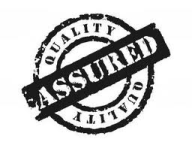 Quality Certification
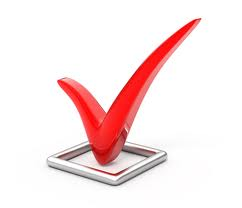 ISO 9001:	QMS Standards, 2008
ISO 13485:	QMS Standards, 2003
ISO 14001: 	EMS Standards, 2004
ESD:		ANSI/ESD S20.20, 2007
3C:		China Compulsory Certification
CE/FCC: 	All AAEON products undergo and meet CE 
		and FCC test standards
Design Quality Assurance (DQA)
Manufacturing Quality Assurance (MQA)
Service Quality Assurance 
(SQA)
AAEON Quality Assurance Closed Loop Feedback System
Why AAEON?
ASUS + AAEON Value-adds
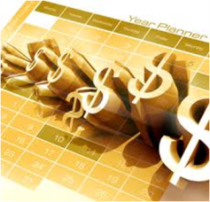 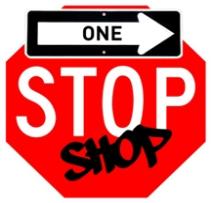 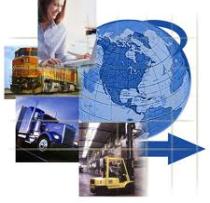 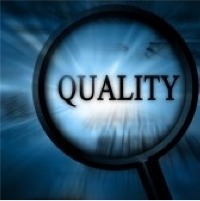 One-stop shop across industry sectors
Supply-chain management and buying power
Distinguished quality
A financially sound company; 
a solid partnership
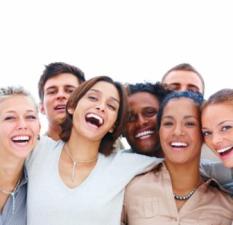 AAEON Customer-Oriented ODM & Customization Services
ODM and Customization
AAEON offers HUNDREDS of Commercial-off-the Shelf (COTS) embedded board and system products. 

Due to the nature of the IPC industry, all of our COTS products can be modified to suit specific customer needs.
 
New products with unique specifications are often created at the request of our customers.
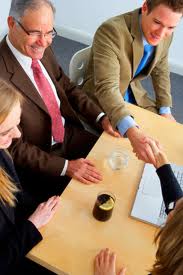 ODM Project – Enclosure Example
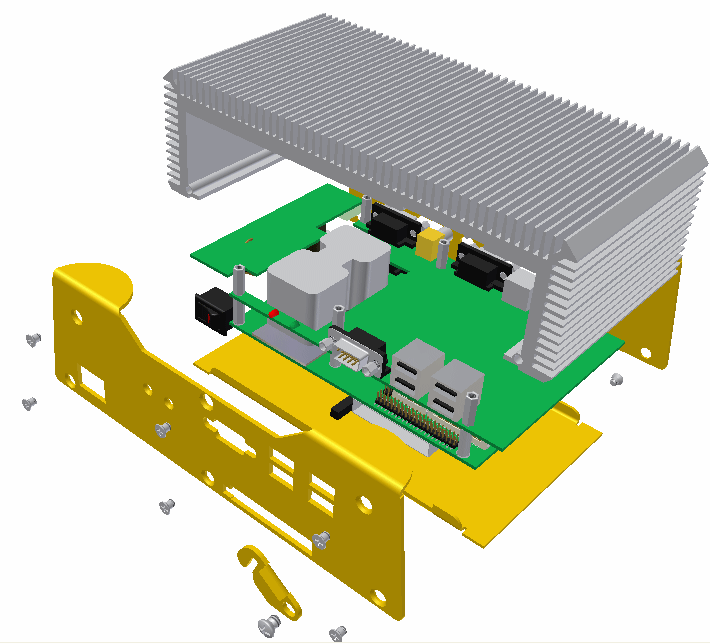 Variable length heat sink design
Front panel can be customized
ODM Project – Board Modification
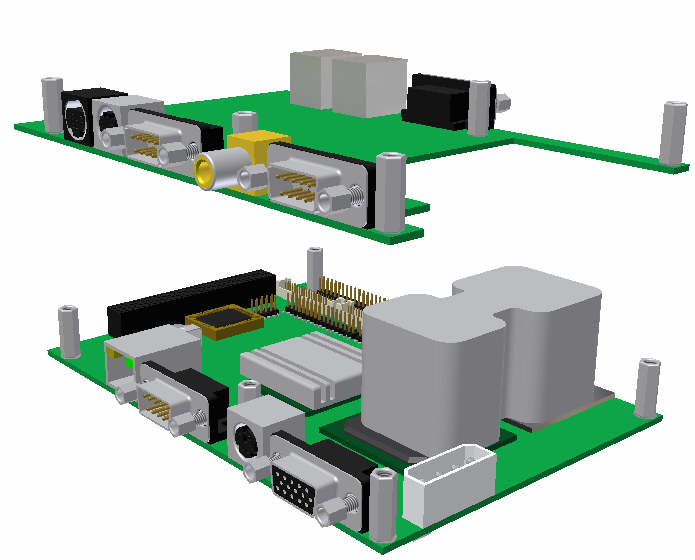 Customizable I/O board expands the configuration possibilities
ODM Process
Customer
OH/AAEON
RFQ
Spec from the customer has about 60% readiness before discussions with AAEON

Onyx/AAEON designed all the schematic, layout, appearance design  & mechanical drawing and driver for the AP, UI for the customer
HW platform proposal
ID proposal
SW&UI proposal
Choose HW platform
OH/AAEON  ODM  Support
Qualification proposal
Agree on  proposal
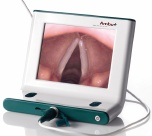 Draft BOM , NRE, Price
Agree on the commercial terms & the final spec
Start development
[Speaker Notes: the process how we worked with Ambu to get the project first:
Ambu draft the RFQ (draft ID concept, Electronic features, SW & UI requirement and all certification data, actually the spec is 60% ready before).
We provide our electronic platform comparison table, ID/mechanical design and SW capability proposal.
Once they select the electronic platform, then we can roll out the BOM estimation then provide pricing and NRE.
After got their approval.
We start the design and fine tune every spec detail according to their requirement. 

Q. The design is completely by Ambu and AAEON only do the production?or we have helped Ambu in changing some component and circuitry?
A. We design all the schematic, layout, ID & mechanical drawing and driver, AP, UI.
All the design efforts were from PAA team before, they don’t even know the electronic parts. Ambu was more focus on mechanical design company.   

9 months => finished
10sec boot up timebattery 2 hours => 3AA size
All ports with isolation
Patient contact]
Ready-to-Design Block
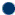 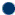 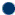 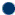 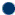 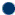 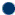 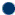 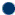 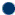 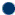 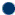 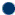 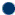 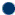 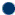 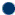 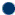 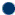 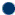 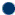 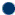 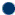 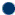 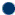 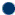 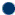 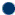 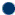 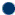 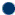 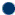 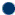 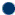 1U Network Appliance
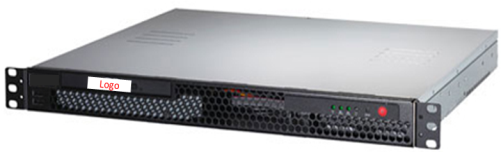 A typical case with minor modification and more Ethernet ports
1
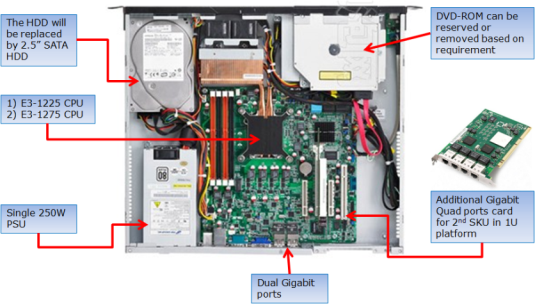 Short and compact 1U chassis required.
2
AAEON Motherboard
3
2U Network Appliance
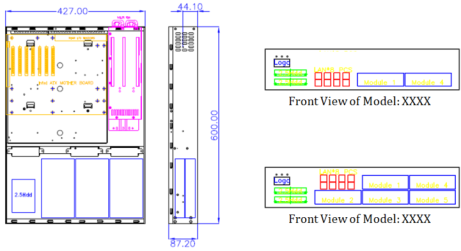 Customized 2U chassis with 6 networking modules
1
Powerful motherboard with specially designed backplanes for network module swapping
2
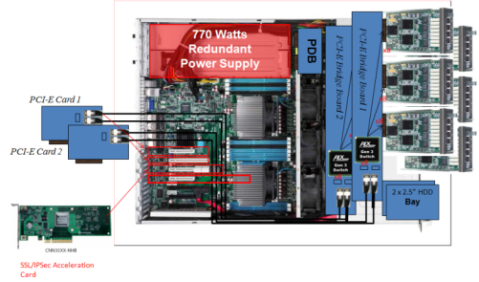 AAEON Motherboard
3
1U Storage Appliance
This 1U storage appliance is designed for cloud computing storage
1
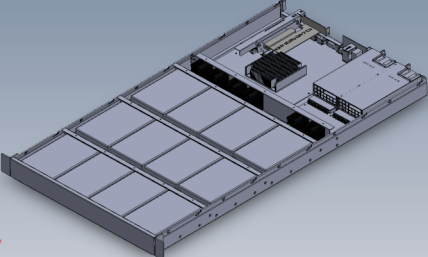 Combination of 1U with 12 hard disks and dual PCI-E slots fulfill high density storage with upgradable Ethernet connectivity.
2
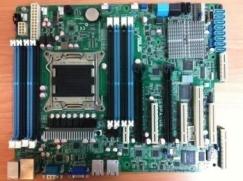 AAEON Motherboard
3
1U Data Backup Appliance
This 1U storage appliance is designed for data backup purposes
1
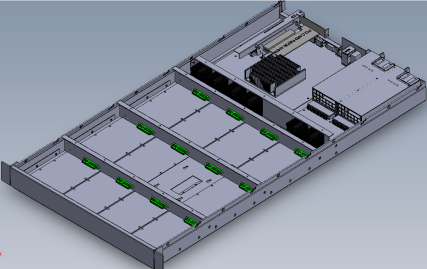 Cost effective motherboard, high density with 12 hard disks and swappable hard disks
2
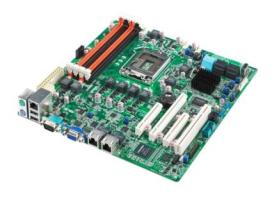 AAEON Motherboard
3
Why AAEON?
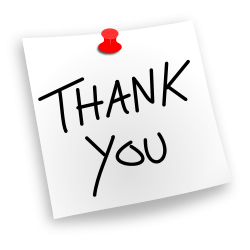 Any questions or for more information, please contact:
sales@aaeon.com.tw
www.aaeon.com

AAEON Technology Inc.